Vacante Laboral
Director de Obra
Buscamos profesional en Arquitectura o Ingeniería Civil, con experiencia general de 5 años a partir de la fecha de expedición de la tarjeta profesional y experiencia específica como director de obra que haya participado mínimo en dos proyecto de vivienda en alturas mayores a 15 m y 3000 m2 construidos. Debe contar con conocimientos en: 

NSR10, Ley 1796 de julio de 2016, normatividad técnica aplicable y sistemas de gestión de calidad en obra
Sistema industrializado y sistema estructural de mampostería estructural	
Conocimientos básicos en trámite y gestión ante entidades pertinentes para obtener permisos y licencias
Manejo de Office Autocad, Project, Ingemax, Sinco o similar. 

Con buenas relaciones interpersonales, habilidades comunicativas, liderazgo, trabajo en equipo, disciplina, proactivo, responsabilidad y compromiso.

Fecha máxima de recepción de hojas de vida 30/07/2021
Mail: recursoshumanos@construccionesjf.com
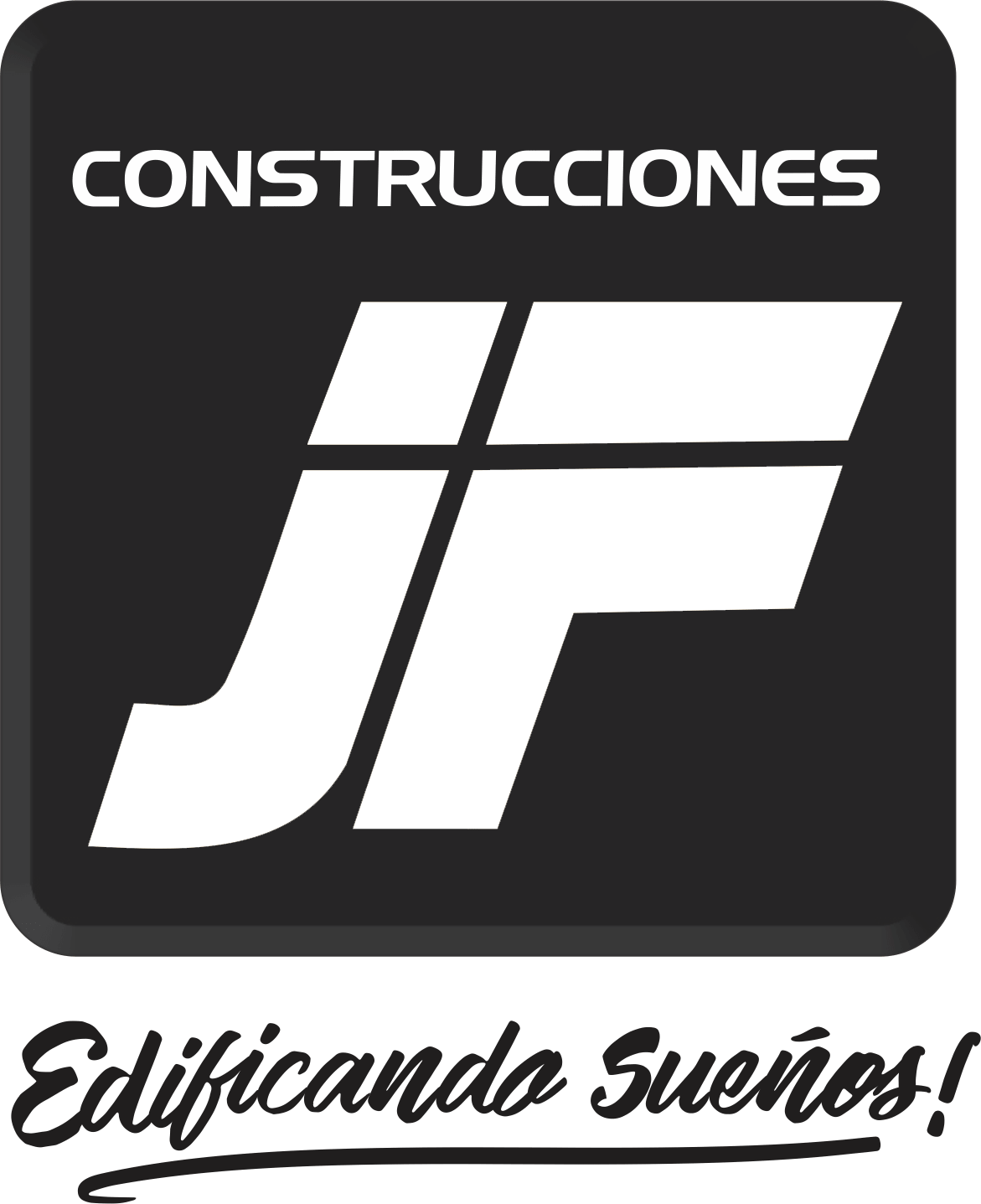 Vacante Laboral
Residente de Obra
Buscamos profesional en Arquitectura o Ingeniería Civil, con experiencia general de 3 años a partir de la fecha de expedición de la tarjeta profesional y experiencia específica como residente/inspector de obra que haya participado mínimo en un proyecto de vivienda en alturas mayores a 15 m y 3000 m2 construidos. Debe contar con conocimientos en: 

NSR10, Ley 1796 de julio de 2016, normatividad técnica aplicable y sistemas de gestión de calidad en obra
Sistema industrializado y sistema estructural de mampostería estructural	
Conocimientos básicos en trámite y gestión ante entidades pertinentes para obtener permisos y licencias
Manejo de Office Autocad, Project, Ingemax, Sinco o similar. 

Con buenas relaciones interpersonales, habilidades comunicativas, liderazgo, trabajo en equipo, disciplina, proactivo, responsabilidad y compromiso.

Fecha máxima de recepción de hojas de vida 30/07/2021
Mail: recursoshumanos@construccionesjf.com
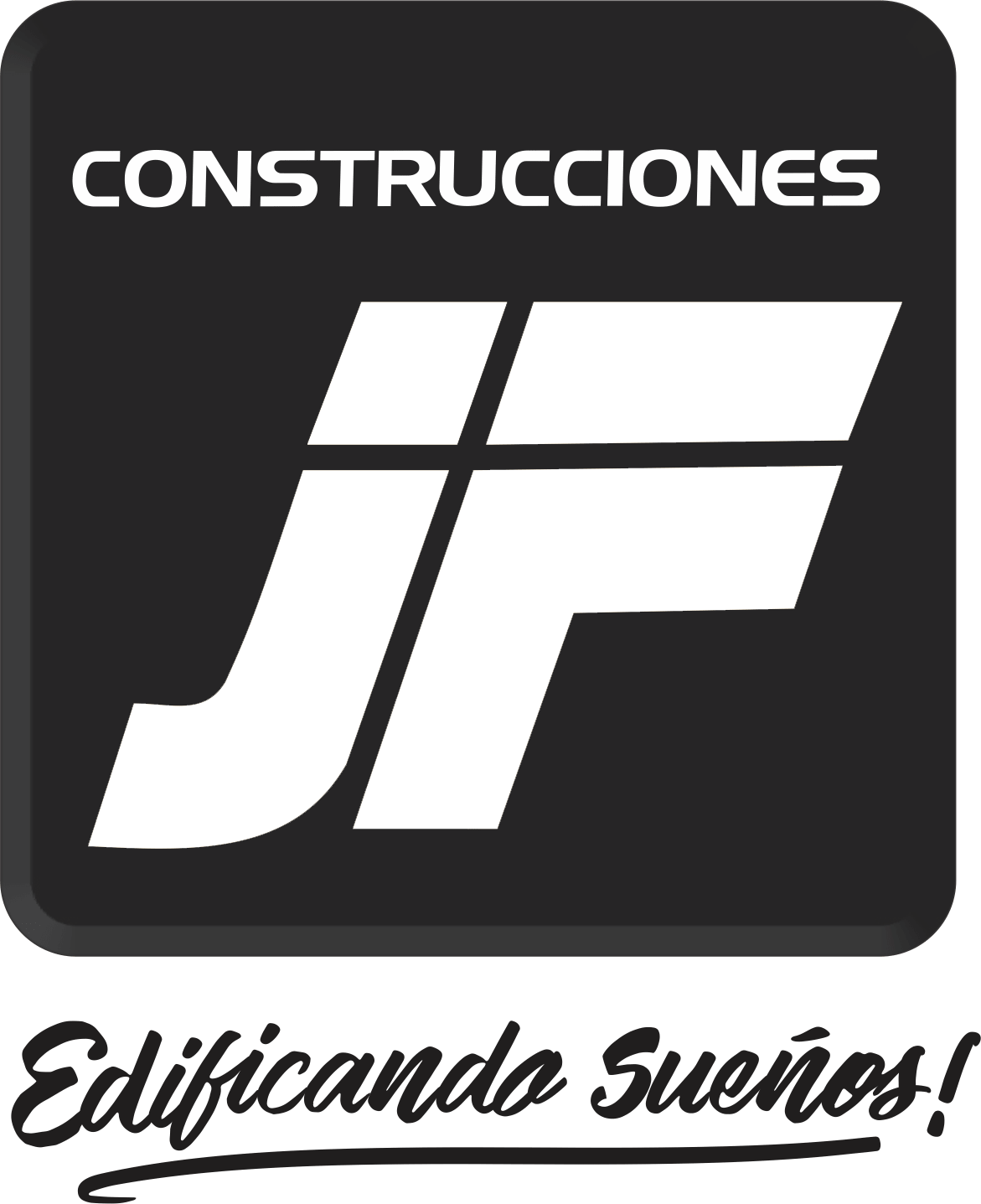 Vacante Laboral
Residente de Urbanismo
Buscamos profesional en Arquitectura o Ingeniería Civil, con experiencia general de 3 años a partir de la fecha de expedición de la tarjeta profesional y experiencia específica como residente de urbanismo y/o similar que haya participado mínimo en un proyecto de construcción de vías redes de alcantarillado y acueducto . Debe contar con conocimientos en: 

NSR10, Ley 1796 de julio de 2016, normatividad técnica aplicable y sistemas de gestión de calidad en obra
Sistema industrializado y sistema estructural de mampostería estructural	
Conocimientos básicos en trámite y gestión ante entidades pertinentes para obtener permisos y licencias
Manejo de Office Autocad, Project, Ingemax, Sinco o similar. 

Con buenas relaciones interpersonales, habilidades comunicativas, liderazgo, trabajo en equipo, disciplina, proactivo, responsabilidad y compromiso.

Fecha máxima de recepción de hojas de vida 30/07/2021
Mail: recursoshumanos@construccionesjf.com
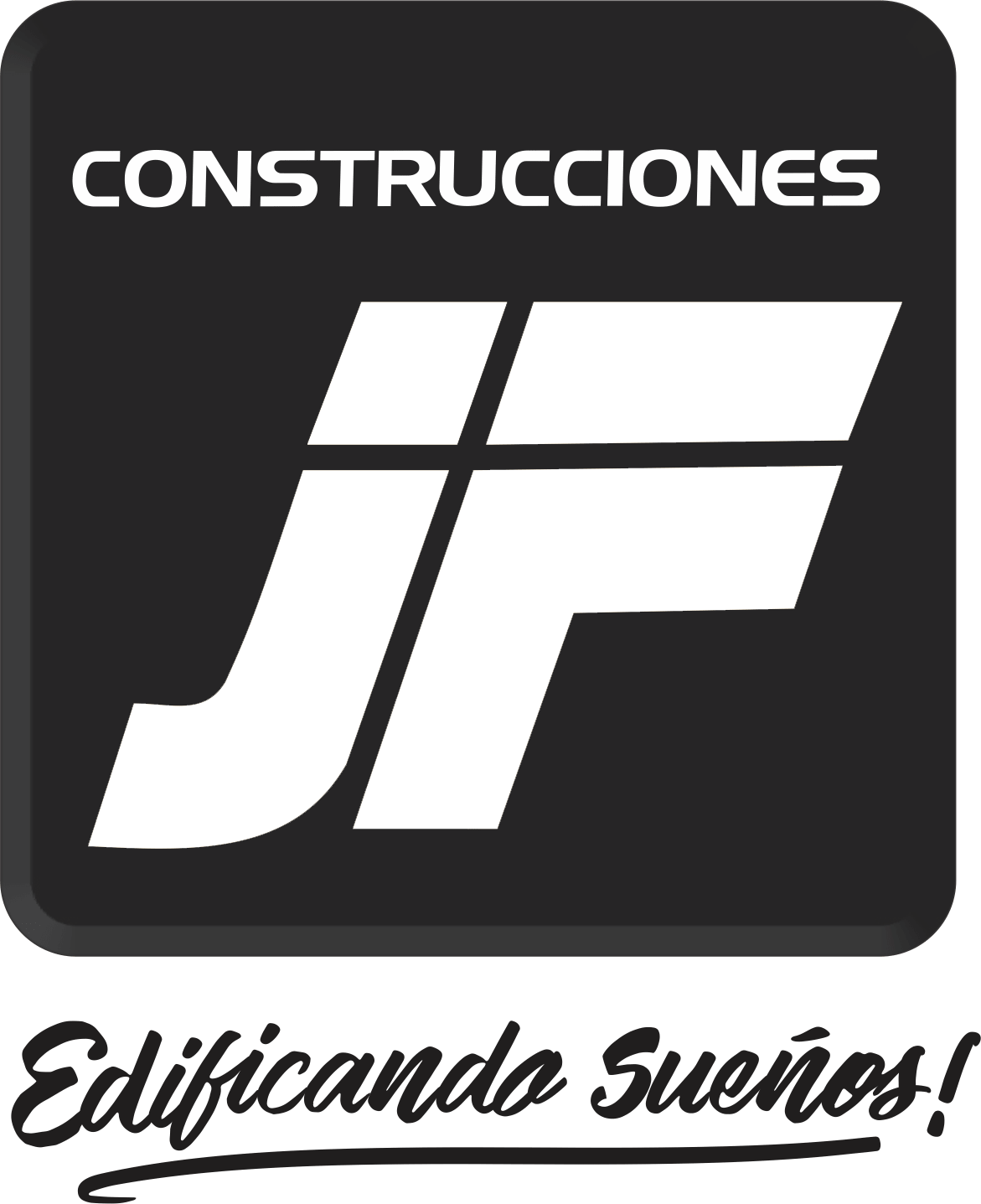 Vacante Laboral
Oficial de Obra - Acabados
experiencia General de 3 años en obra como oficiales de obra experiencia en obra civil y obra blanca en obras de uso residencial multifamiliar, en instalación de acabados en las unidades como resanes, mampostería y enchapes  y en actividades operativas que demande la obra.
Indispensable contar con certificación de curso de trabajo seguro en alturas vigente.

Presentar certificaciones.

Con buenas relaciones interpersonales, habilidades comunicativas,  trabajo en equipo, proactivo y organización, concentración y comunicación efectiva, compromiso, dedicacion, puntualidad, rendimiento y disciplina

Fecha máxima de recepción de hojas de vida 30/07/2021
Mail: recursoshumanos@construccionesjf.com
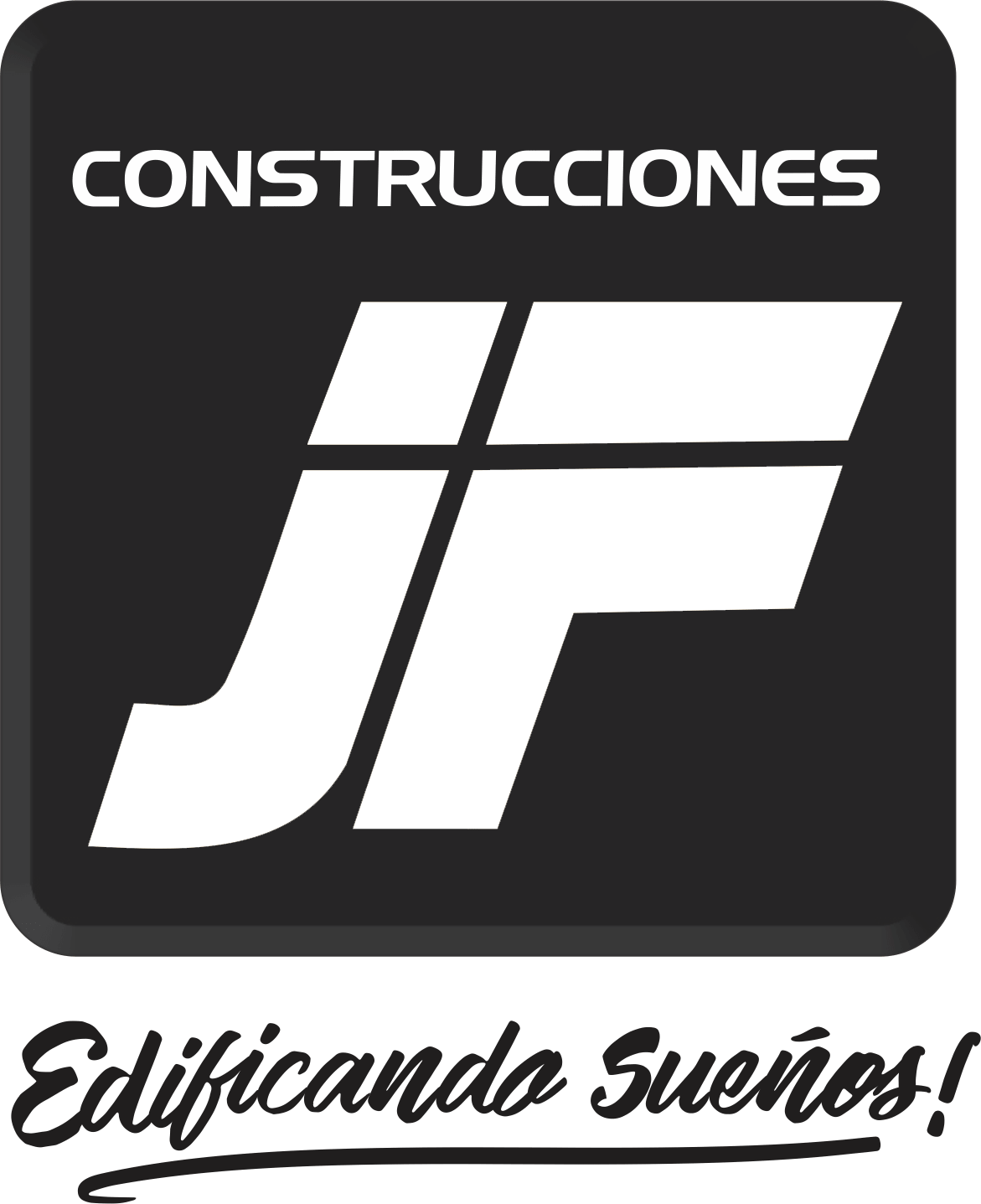 Vacante Laboral
Oficial de Obra - Plomero
Buscamos Oficial de obra eléctrico, Técnico o tecnólogo en carreras afines con 3 años de experiencia en obras de uso residencial multifamiliar como oficial de plomería y demás actividades operativas que demande la obra. Debe contar con conocimientos en:

Instalaciones de redes de urbanismo y redes internas
Lectura de planos
Es indispensable contar con curso de trabajo seguro en alturas vigente.

	
Con buenas relaciones interpersonales, habilidades comunicativas,  trabajo en equipo, proactivo y organización, concentración y comunicación efectiva.

Fecha máxima de recepción de hojas de vida 30/07/2021
Mail: recursoshumanos@construccionesjf.com
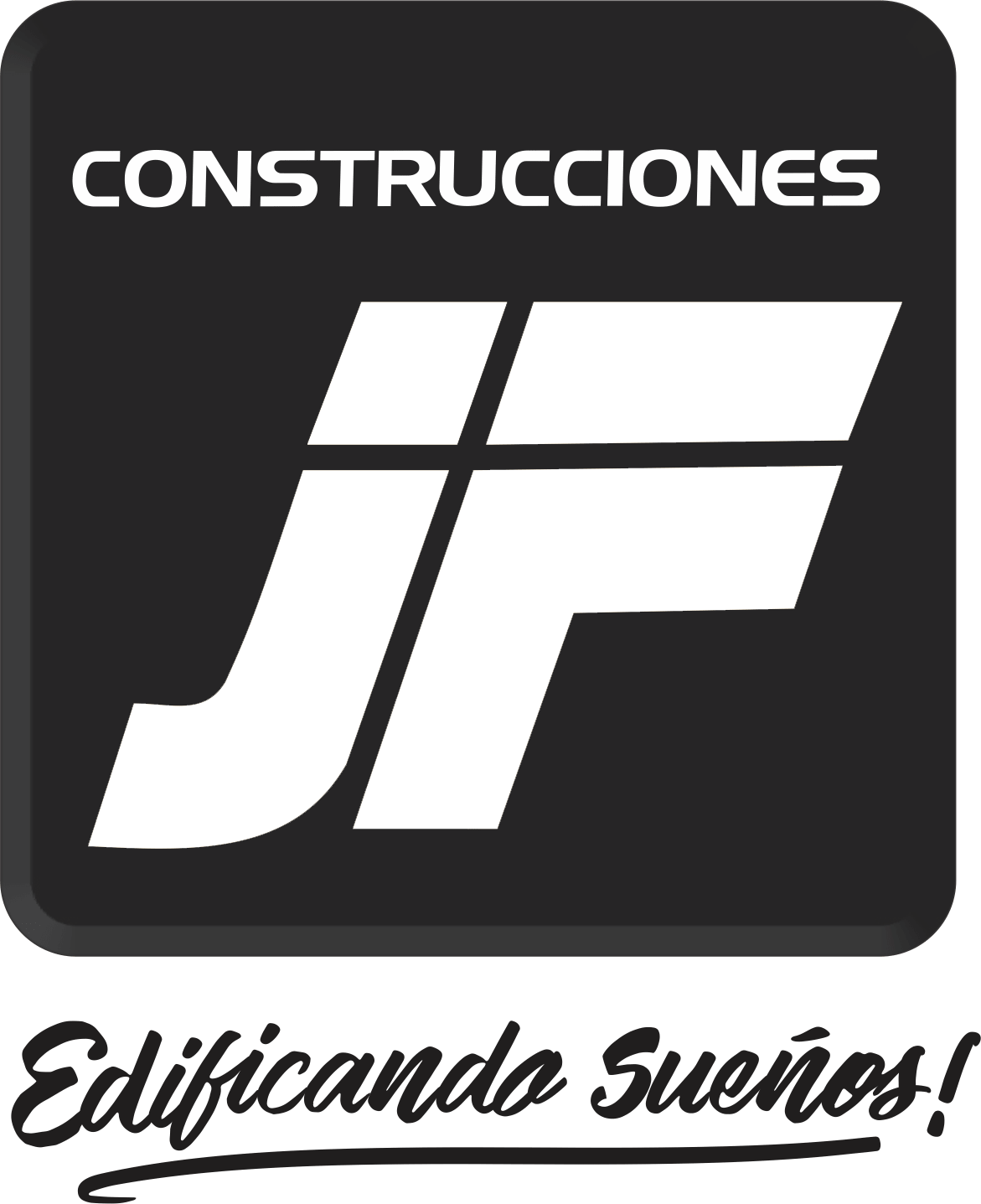 Vacante Laboral
Oficial de Obra - Eléctrico
Buscamos Oficial de obra eléctrico, Técnico o tecnólogo en carreras afines con 3 años de experiencia en obras de uso residencial multifamiliar como oficial eléctrico y demás actividades operativas que demande la obra. Debe contar con conocimientos en:

Instalación de electrobarra
Instalaciones internas de inmuebles
Alambrar, aparatear.
Lectura de planos
Es indispensable contar con curso de trabajo seguro en alturas vigente.
	
Con buenas relaciones interpersonales, habilidades comunicativas,  trabajo en equipo, proactivo y organización, concentración y comunicación efectiva.

Fecha máxima de recepción de hojas de vida 30/07/2021
Mail: recursoshumanos@construccionesjf.com
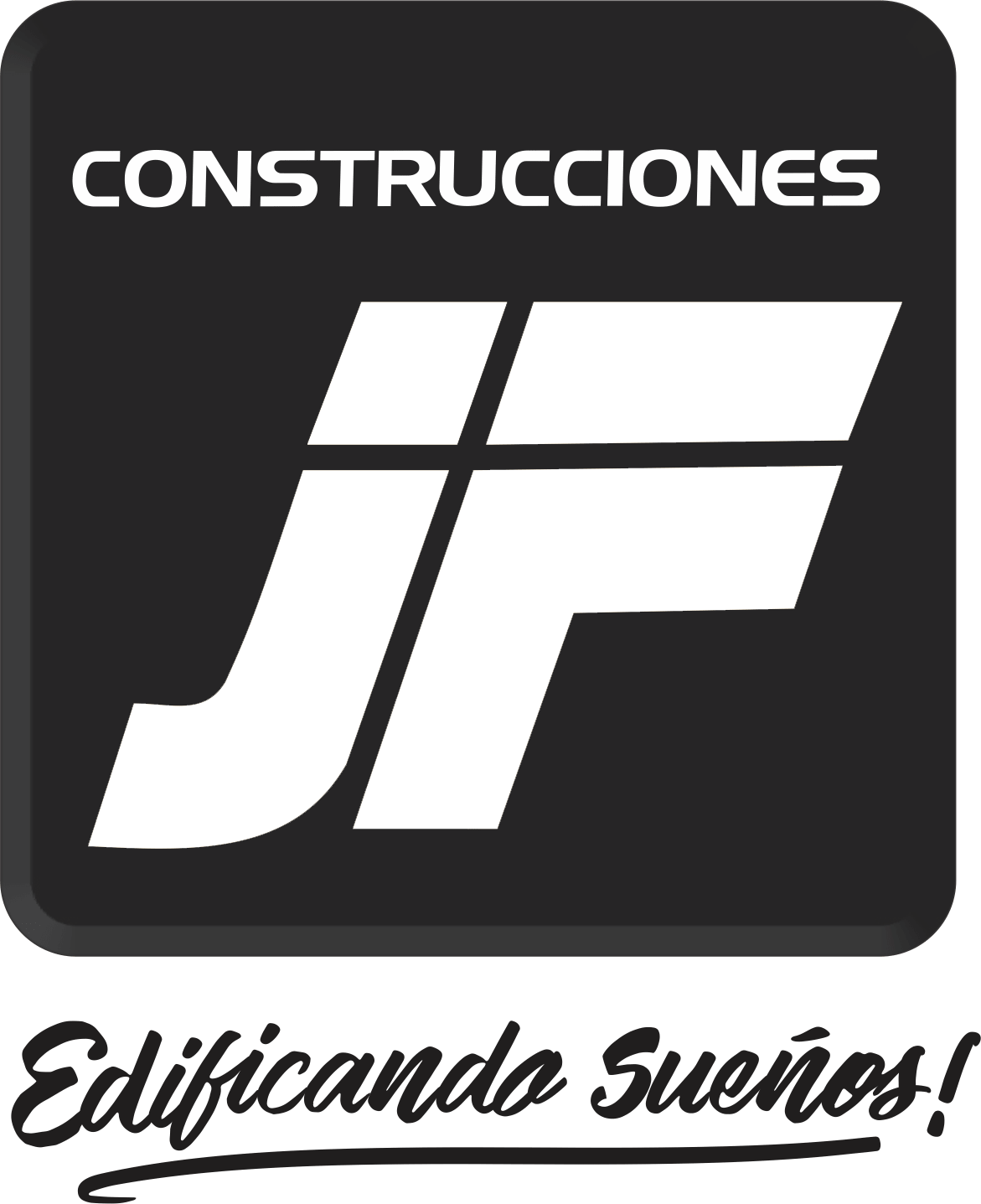 Vacante Laboral
Ayudante de obra
Buscamos ayudantes con experiencia General de 2 años en obra. Debe contar con conocimientos en:

Ayudante de obra civil y obra blanca. 
Trabajo en obras de uso residencial multifamiliar. 
		
Presentar certificaciones. Contar con curso de trabajo seguro en alturas vigente.

Con buenas relaciones interpersonales, habilidades comunicativas,  trabajo en equipo, proactivo y organización, concentración y comunicación efectiva, compromiso, dedicación, puntualidad, rendimiento y disciplina 

Fecha máxima de recepción de hojas de vida 30/07/2021
Mail: recursoshumanos@construccionesjf.com
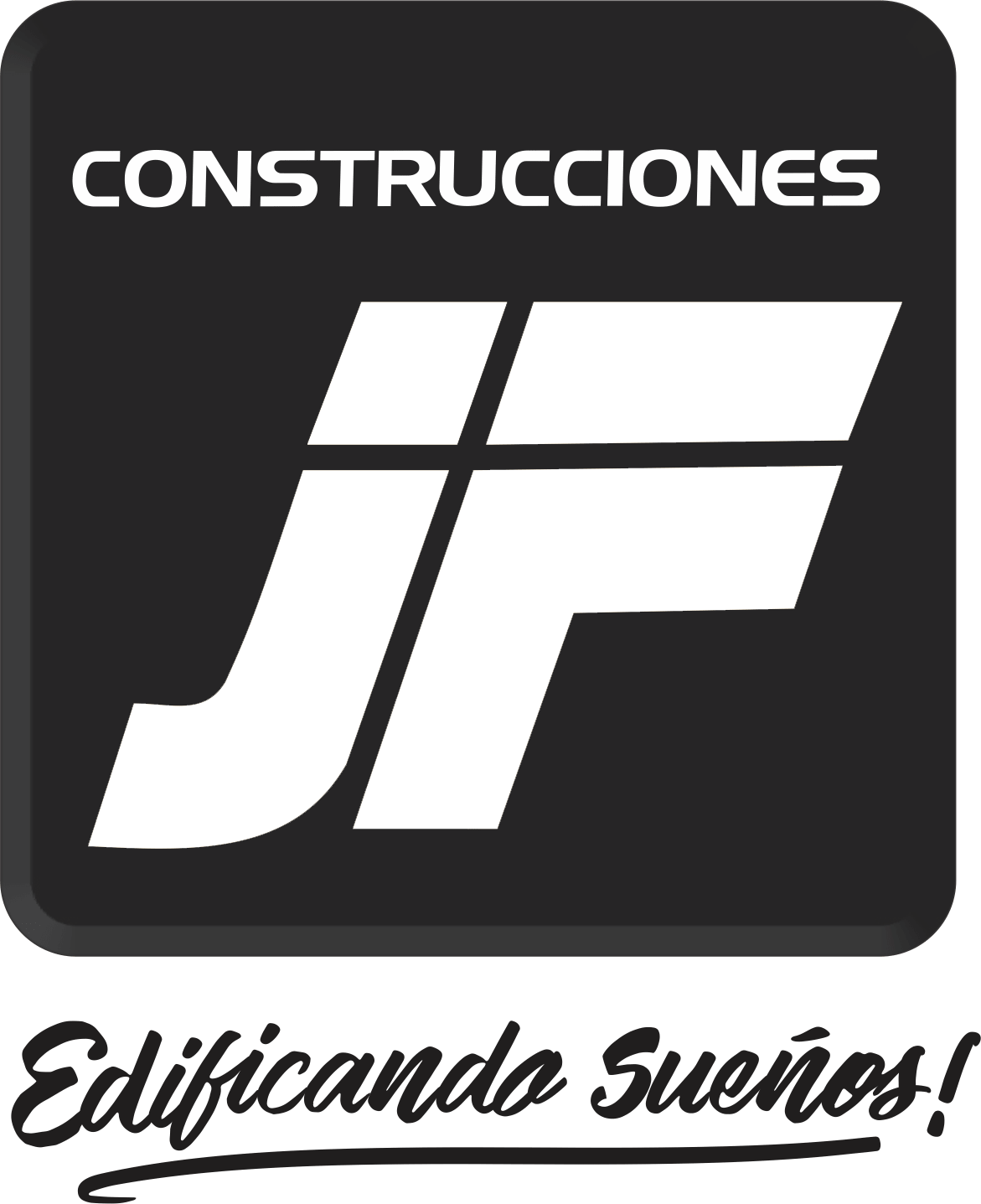 Vacante Laboral
Auxiliar SST
Buscamos Tecnologo Seguridad y Salud en el Trabajo, Curso  trabajo seguro en alturas y licencia vigente; experiencia laboral mínima de dos años,  preferiblemente en empresas constructoras, conocimientos en:

Sistemas de Gestión
Ejecución y cumplimiento del SG-SST
Inducciones
Control y Seguimiento de actividades
Presentación de informes
	
Con buenas relaciones interpersonales, orientación al logro y trabajo en equipo, proactivo comunicación efectiva,

Fecha máxima de recepción de hojas de vida 30/07/2021
Mail: recursoshumanos@construccionesjf.com
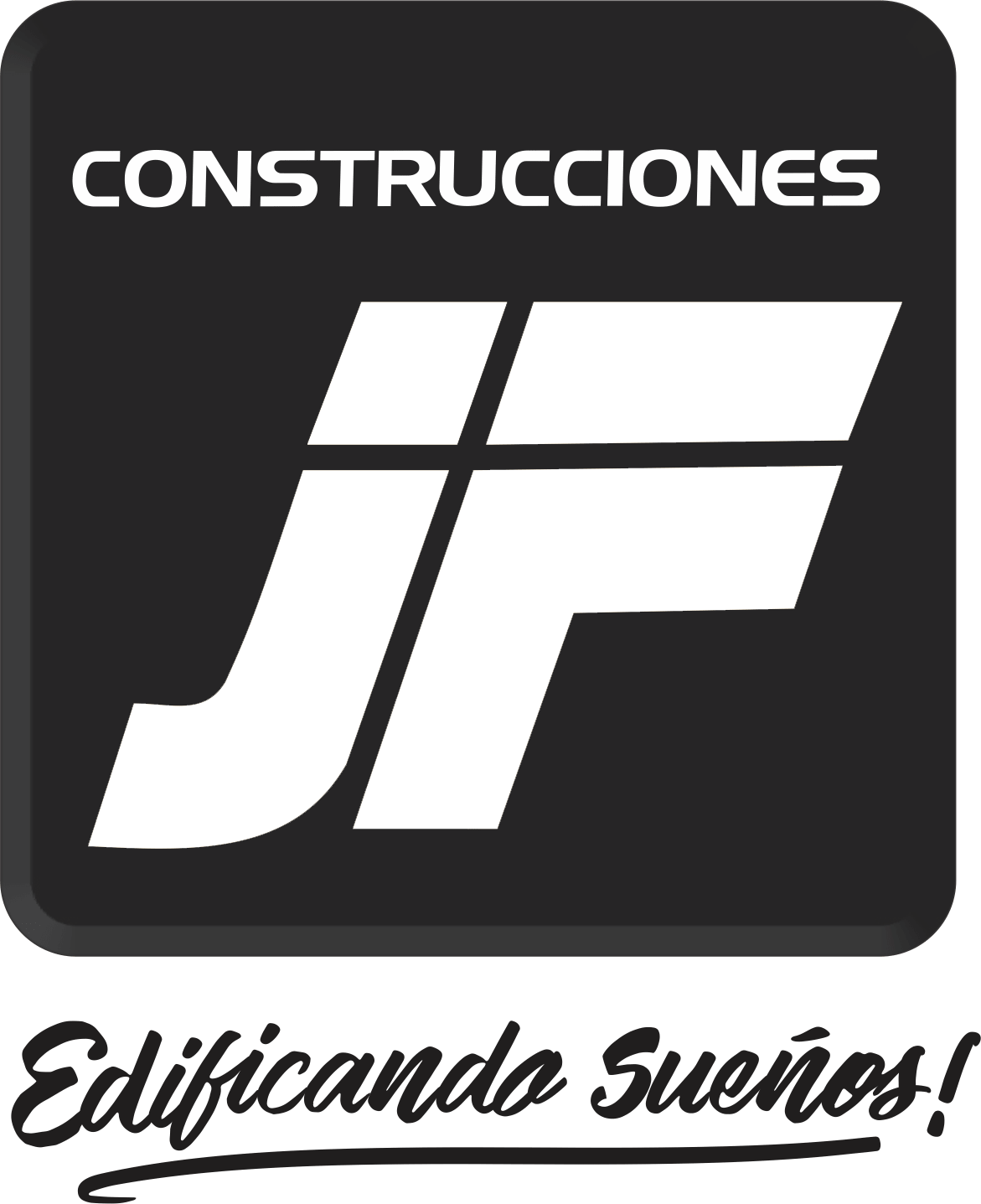 Vacante Laboral
Auxiliar de Cartera
Buscamos auxiliar de cartera, técnico o tecnólogo contable con experiencia mínimo de 1 año en cargos afines. Debe contar con conocimientos en: 

Atención al cliente
Manejo de sistemas de informática
Creación y presentación de informes
Asistencia en procesos de cobranza


Con buenas relaciones interpersonales, presentación personal, trabajo en equipo, asertividad, habilidades de comunicación, orientación al logro, capacidad de negociación, proactivo y organización, responsabilidad y con capacidad de adaptación.

Fecha máxima de recepción de hojas de vida 90/07/2021
Mail: recursoshumanos@construccionesjf.com
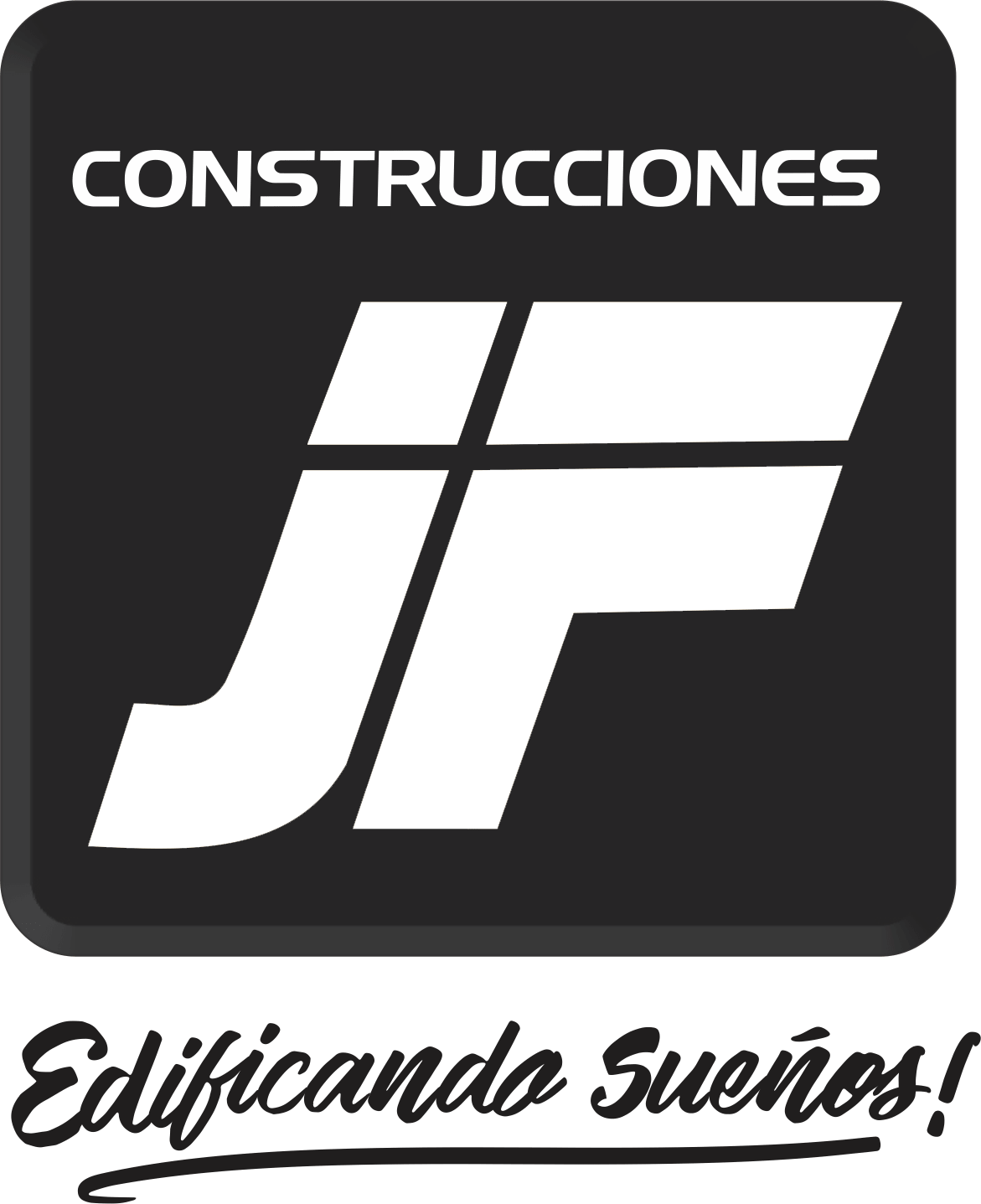